TOMBALL VFW POST 2427 RAFFLEFLAG GUNCASE & GUNSDRAWING 7/16/241 TICKET FOR $5.005 TICKETS FOR $20.00GUN CASE DONATED BYBARRY GRANGER OF ATS MECHANICAL1ST PLACE Wall MOUNT GUNCASE2ND PLACE SMITH & WESSON3RD PLACE SAVAGE XPGUNS PROVIDED BY JASON CLARKE BEAR ARMS OF TX.
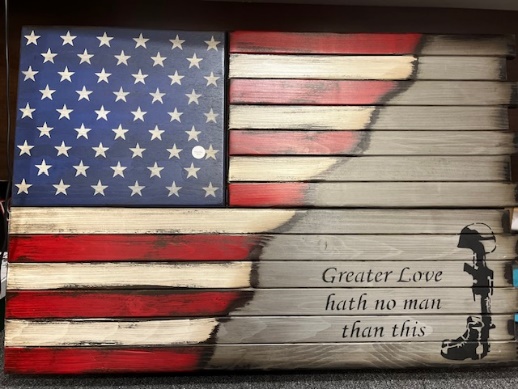 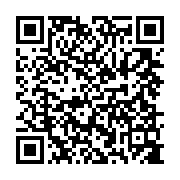 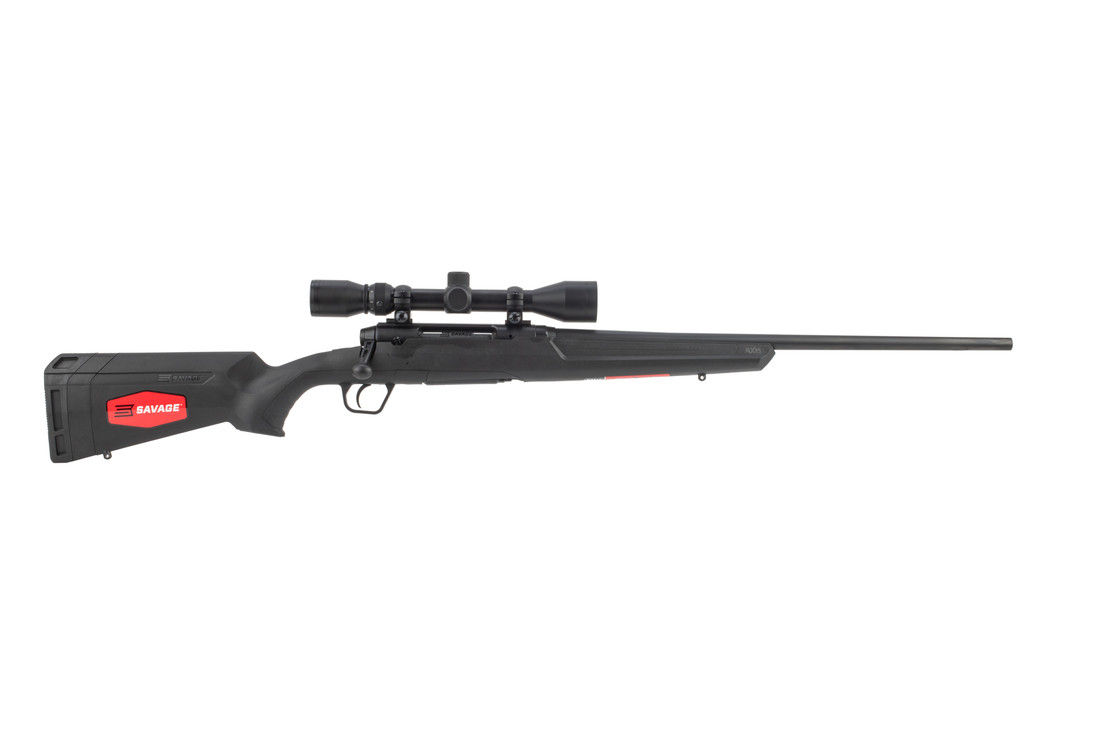 Savage XP 243 With Weaver 3x9x40
Buy Tickets ONLINE
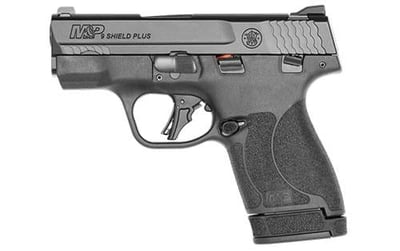 Smith & Wesson
M&P Shield